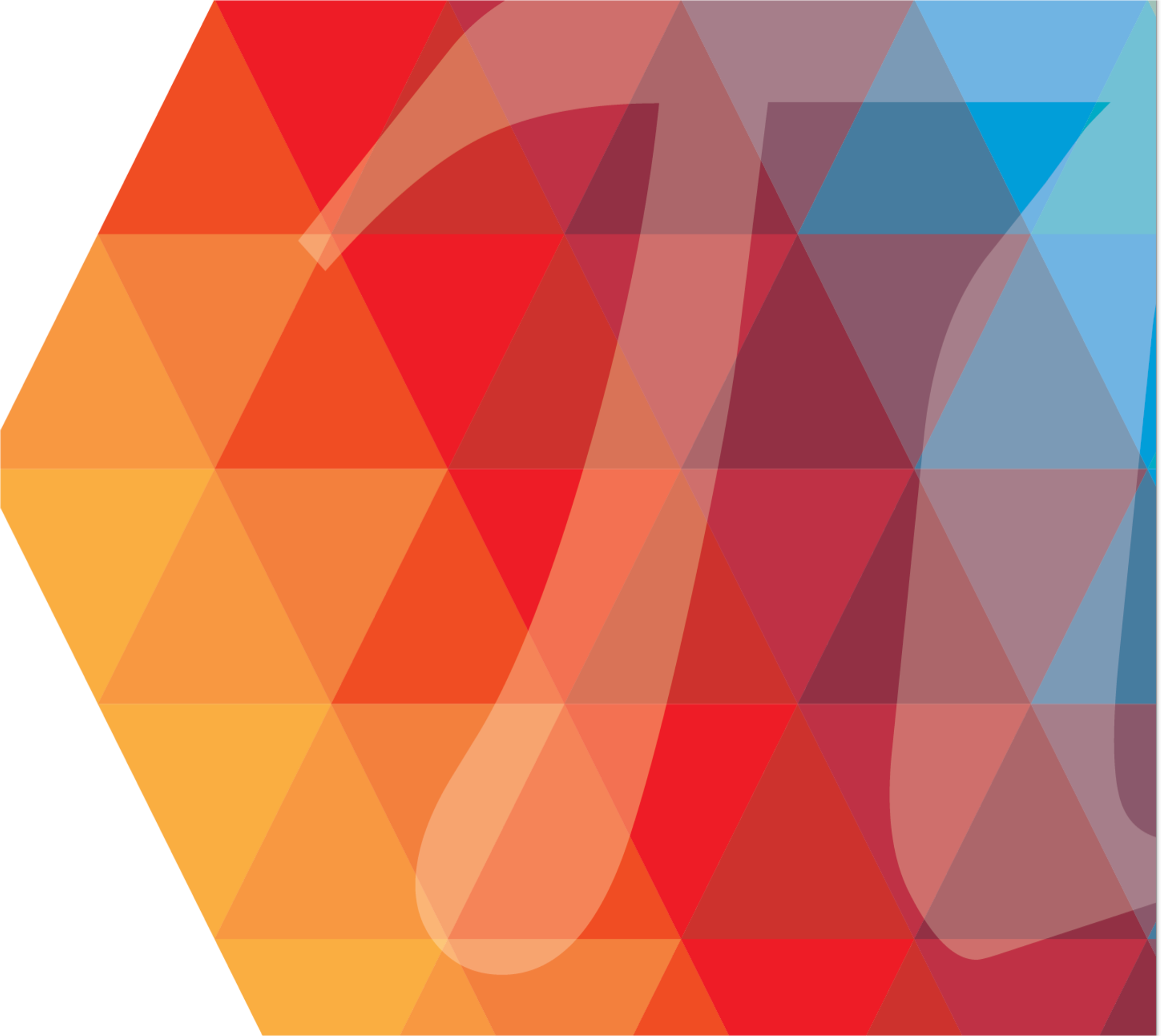 Средняя школа «Комплекс  Покровский»О реализации учебного предмета «Социальные навыки»
СОЦИАЛЬНЫЕ НАВЫКИ
Общая характеристика учебного предмета
 34 часа;
три оценочных периода;
промежуточная аттестация;

Целью учебного предмета является создание условий для успешной адаптации обучающихся 5-х классов к новым условиям обучения на уровне основного общего образования.

Задачи программы:
- формирование и развитие представлений о новом социальном статусе пятиклассника по сравнению со статусом обучающегося начальной школы;
- выработка на основе собственного опыта норм поведения и общения;
- снижение уровня психоэмоционального напряжения;
СОЦИАЛЬНЫЕ НАВЫКИ
Планируемые результаты освоения программы
ЛИЧНОСТНЫЕ
- освоение социальных норм, правил поведения, ролей и форм социальной жизни в группах и сообществах, включая взрослые и социальные сообщества; 
- развитие морального сознания и компетентности в решении моральных проблем на основе личностного выбора, формирование нравственных чувств и нравственного поведения, осознанного и ответственного отношения к собственным поступкам;
- формирование коммуникативной компетентности в общении и сотрудничестве со сверстниками, взрослыми в процессе образовательной, общественно полезной, творческой и других видов деятельности и др. 
МЕТАПРЕДМЕТНЫЕ
умение самостоятельно определять цели своего обучения, ставить и формулировать для себя новые задачи в учёбе и познавательной деятельности, развивать мотивы и интересы своей деятельности;
- владение основами самоконтроля, самооценки, принятия решений и осуществления осознанного выбора в учебной и познавательной деятельности;
- умение осознанно использовать речевые средства в соответствии с задачей коммуникации для выражения своих чувств, мыслей и потребностей и др.
СОЦИАЛЬНЫЕ НАВЫКИ
Содержание программы
Блок 1. «Я-ты-группа» 
Блок 2. «Учимся общаться»
Блок 3. «Конкуренция или сотрудничество?»
Блок 4. «Толерантность»
 
Тематика занятий
«Мое окружение — мой выбор!»
«"Странные" люди»
«Общаемся без слов»
«Наши чувства в конфликте»
«Как жить в мире различий?»
СОЦИАЛЬНЫЕ НАВЫКИ
«Разговор в рисунках»Пары сидят спиной друг к другу, что исключает возможность использования в качестве средств общения мимики, выразительных движений и т. п.Первый участник рисует на листе какую-либо одну деталь изображения, после этого второйрисует еще какую-нибудь деталь, передает лист первому и т. д. Время выполнения упражнения – 2–3 минуты. Предварительно договариваться о тематике рисунка участникам не следует, по ходу рисования разговаривать тоже нельзя.ПОСЛЕ ВЫПОЛНЕНИЯ ЗАДАНИЯ ЗАПИШИ В ТЕТРАДИ КОММЕНТАРИИ: - удалось ли достигнуть взаимопонимания при таком общении;- легко ли было "общаться" не используя жесты и мимику.
СОЦИАЛЬНЫЕ НАВЫКИ
Быть гражданином:  
мои права, моя ответственность, мой выбор 

Примерная программа курса внеурочной деятельности для обучающихся разработана в качестве одной из примерных программ по формированию законопослушного поведения несовершеннолетних в целях внедрения их в практику работы общеобразовательных организаций. 

Данная программа рассчитана  на обучающихся подросткового возраста  (12–14 лет) и может быть использована при реализации методик формирования законопослушного поведения несовершеннолетних, развития у них правосознания и правовой культуры в рамках проводимых внеурочных занятий.